PÄIVYSTYSAIKOJEN TOIMINTAVARHAISKASVATUKSESSA
Asiakasraati 19.4.2018
23.4.2018
Varhaiskasvatuksen toimintavuosi
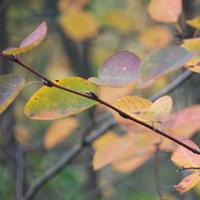 Syystoimintakausi
sisältää syysloman ja joululoman
Kevättoimintakausi
sisältää talviloman
Kesätoimintakausi
sisältää kesäloman
Päivystysjärjestelyihin vaikuttavat mm. seuraavat asiat: lapsimäärät, käytettävissä olevat tilat, asiakaslähtöisyys, vuorohoidon tarvitsijat, henkilöstön lomasuunnittelu
Päivystystyöryhmä suunnittelee, arvioi ja kehittää
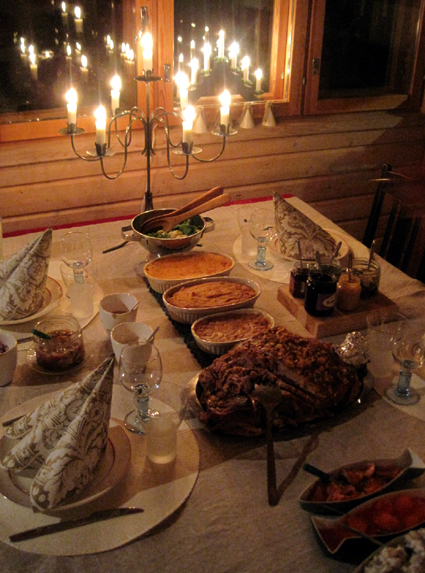 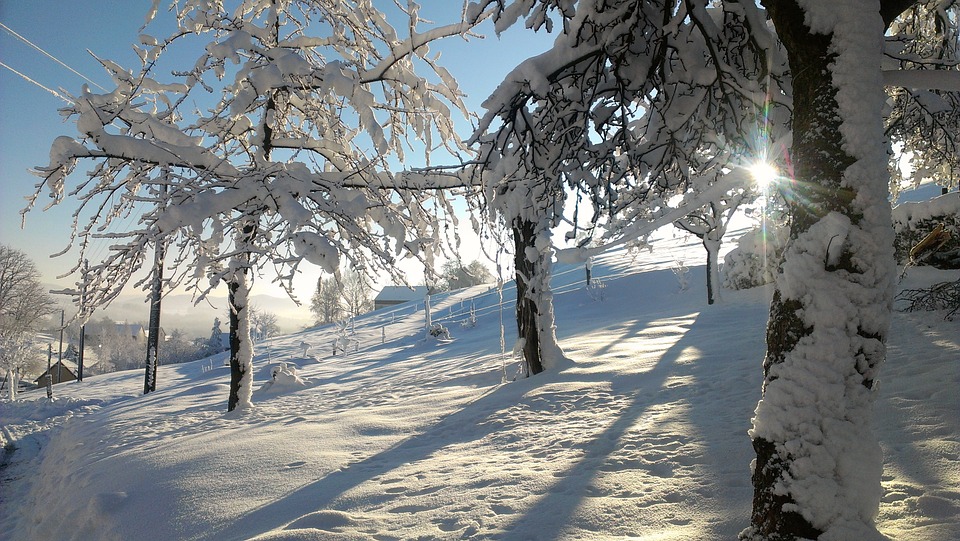 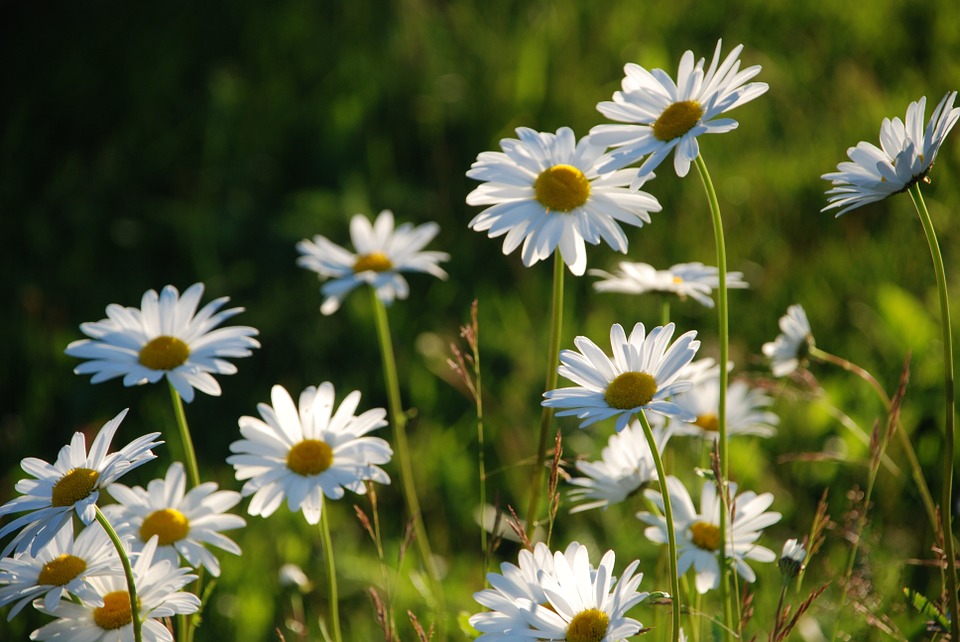 Päivystysjärjestelyt osana koko vuoden suunnittelua
Johtamistyö
Koko vuoden suunnitelma
Tiedottamisen käytännöt
Kyselyt perheille
Perheillä mahdollisuus tutustumiseen
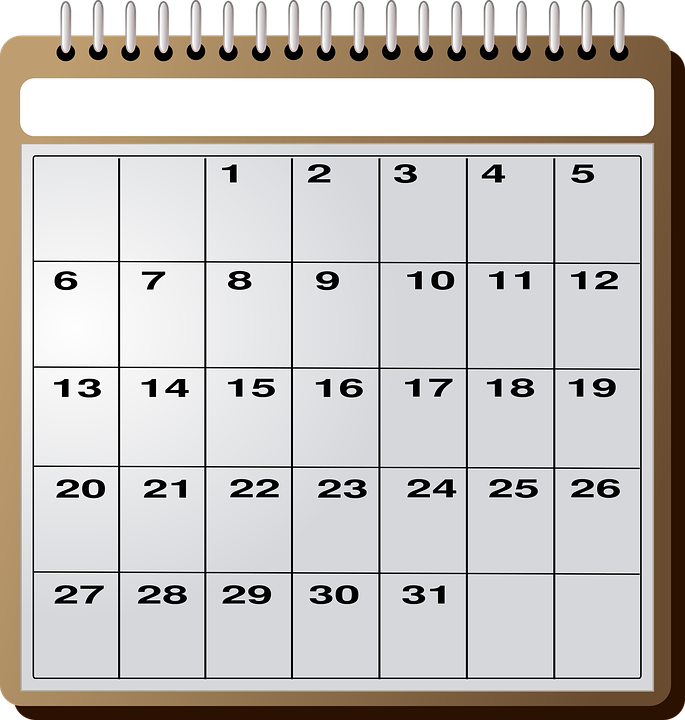 Pedagogiikka päivystystoiminnassa
Lapsilla ”päivystysvasut”
Alueilla etukäteissuunnittelua  päivystyksessä työskentelevät tapaavat etukäteen ja tekevät yhteistä suunnitelmaa
Kaupungin linjaukset, joita noudatetaan: mm. sisarukset samassa ryhmässä, eskarilaisille omaa toimintaa, tarvittaessa pienille omia ryhmiä, saman hoitopaikan lapset samaan paikkaan perheen toiveet huomioiden, lapsen tuen tarpeet huomioidaan
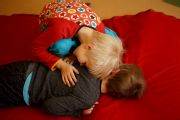 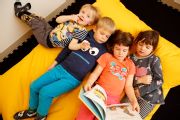